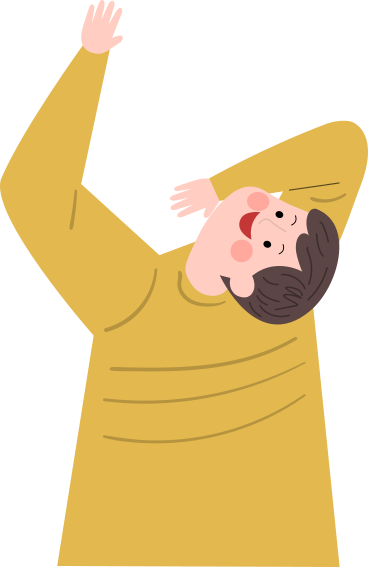 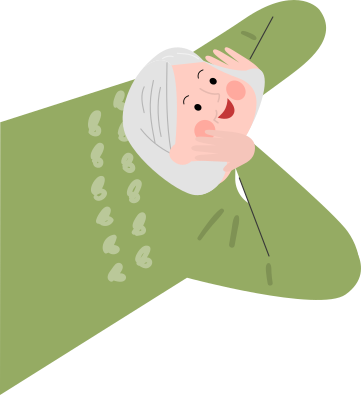 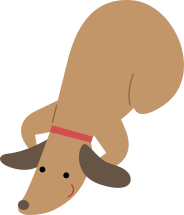 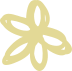 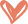 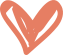 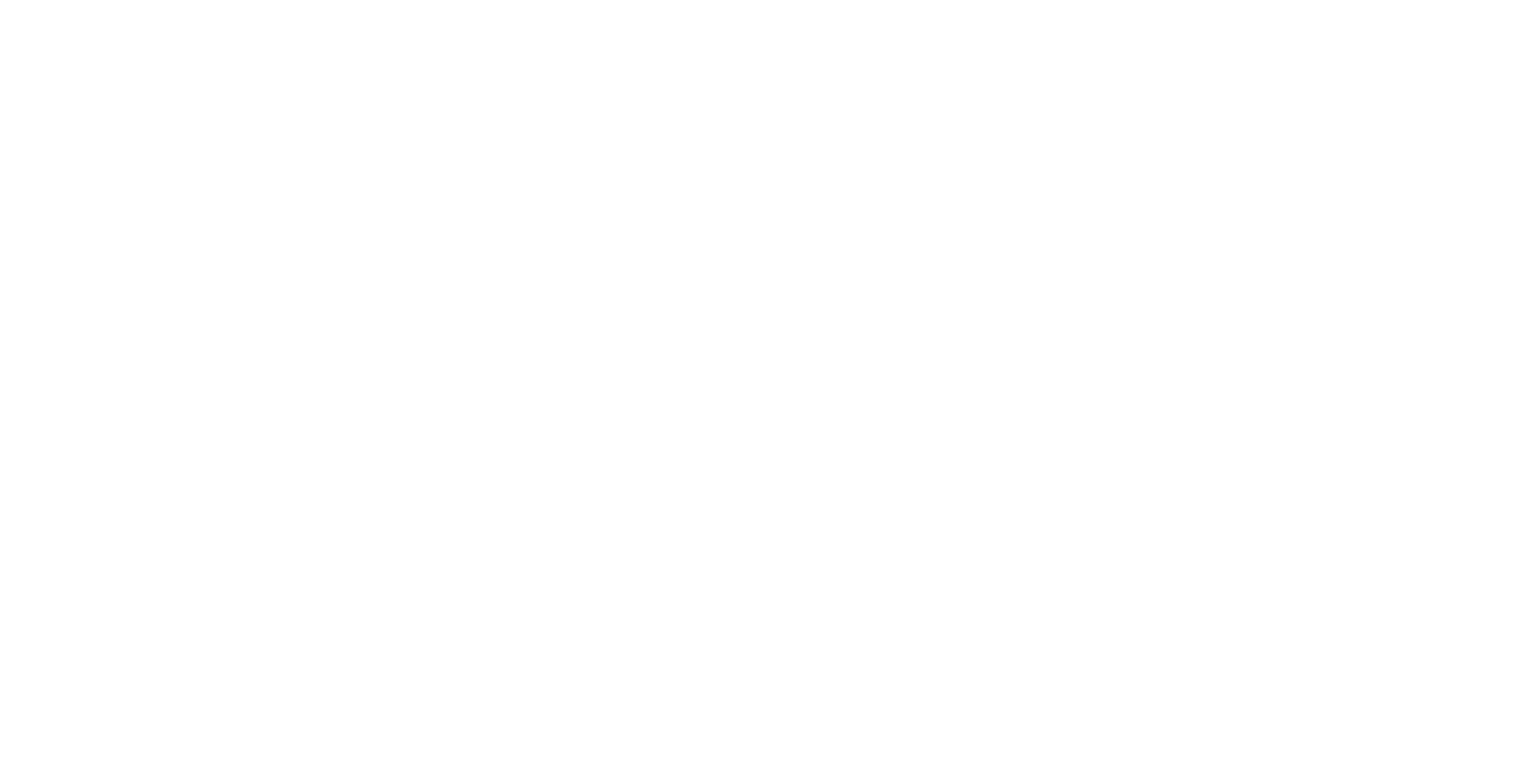 육신에게 져서, 육신을 따라 사는 삶을 살지 말게 하시고 ‘하나님의 영’인 ‘성령’으로 인도함을 받는 삶, 죄악을
이기고 ‘승리하는 삶’, 세상을 이기는 ‘성령의 충만함’으로 살아가는 ‘안락의 각 가정’이 되게 하여 주옵소서!
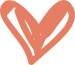 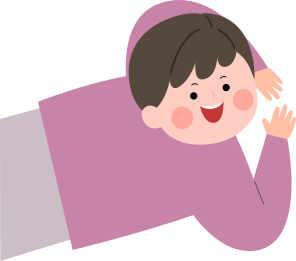 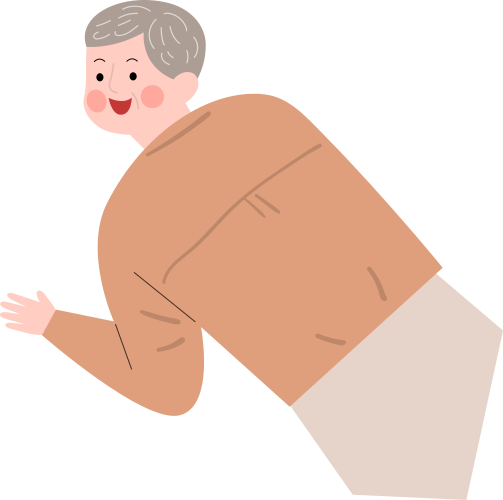 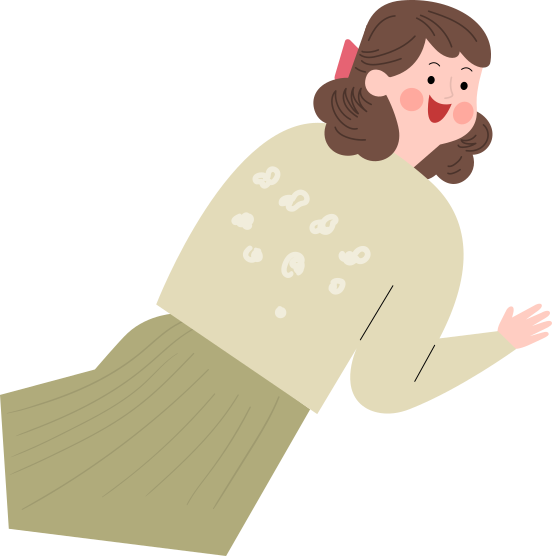 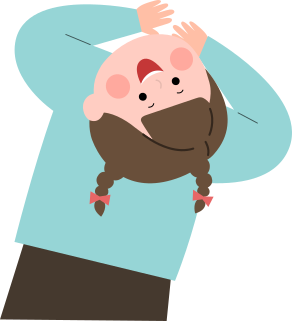 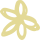 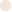 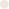 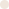 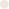 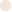 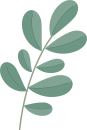 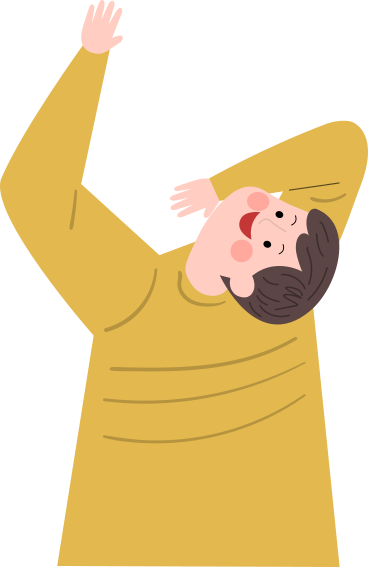 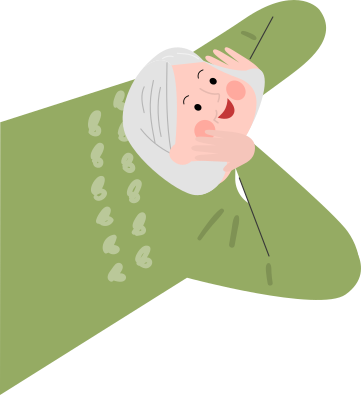 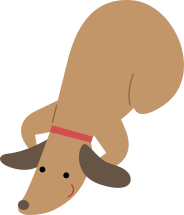 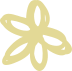 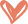 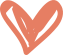 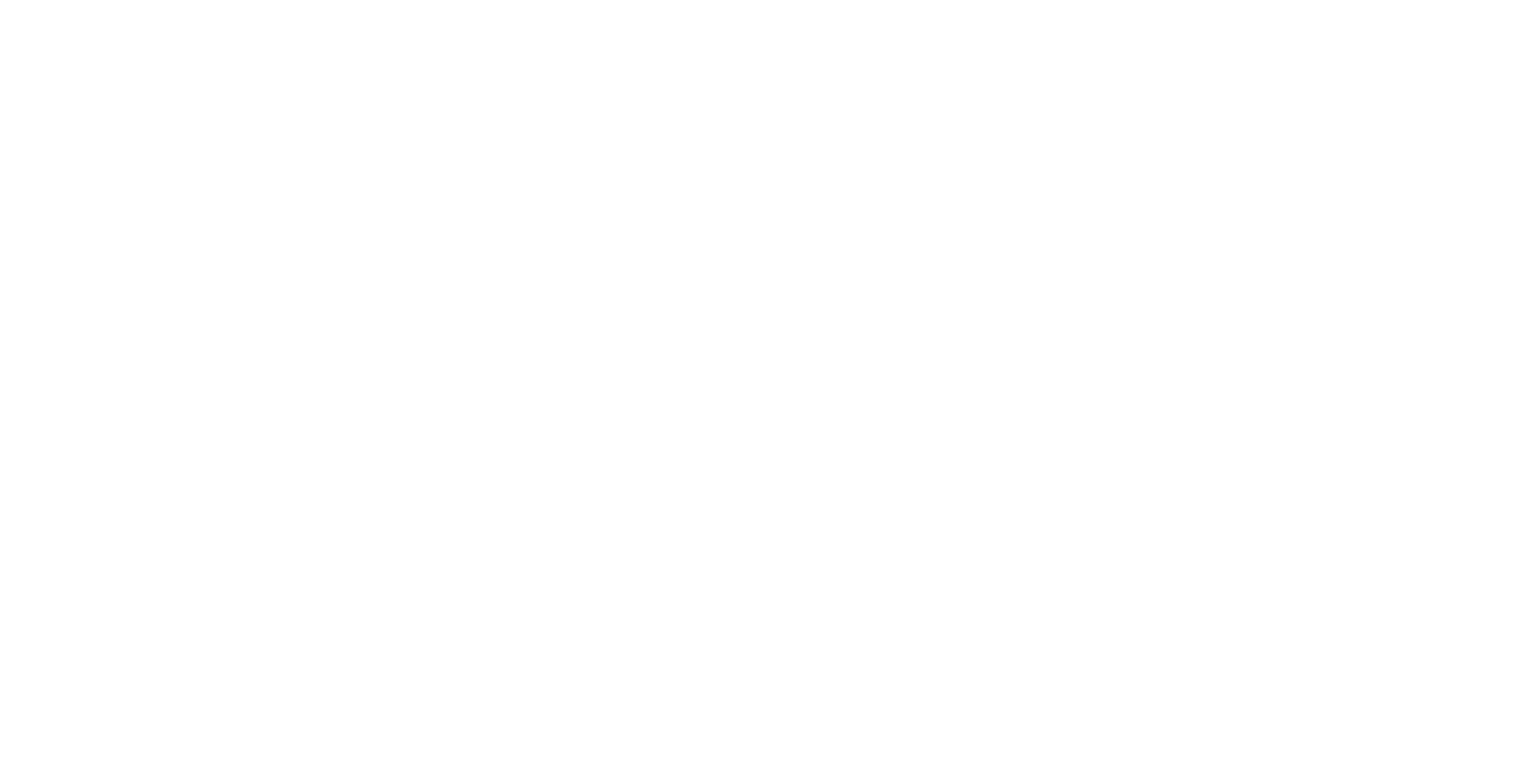 하나님의 자녀가 된 것을 증거 하시는 ‘성령님’과 날마다
동행함으로 이제 더 이상 ‘종과 주인’의 관계가 아니라,
‘아버지와 자녀의 관계’로 살아가게 하옵소서! 안락교회
온 가족의 ‘구성원들’이 ‘하나님 아버지의 친밀한 사랑’을
느끼고 경험하게 하시며, ‘하나님의 상속자’ 로 살아가게 하옵소서!
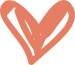 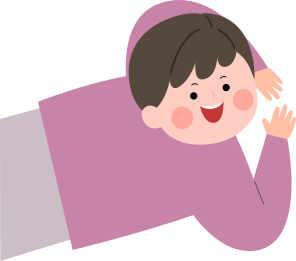 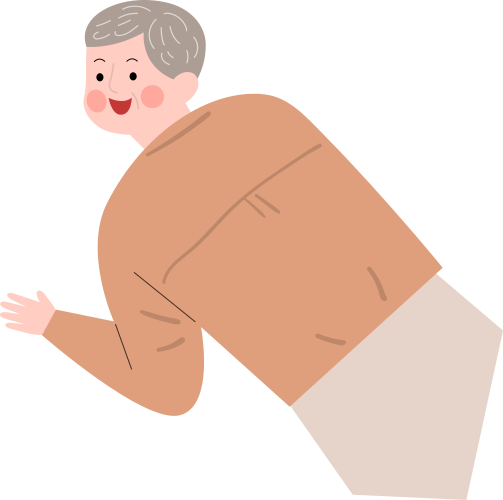 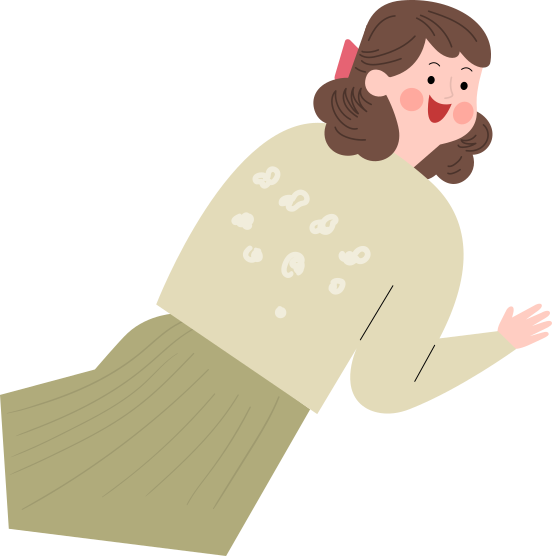 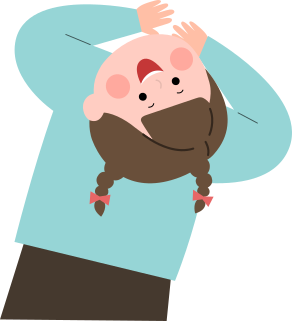 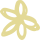 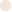 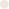 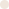 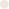 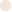 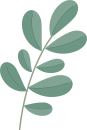